TECNICHE DI SEPARAZIONE 
DECANTAZIONE – CENTRIFUGAZIONE FILTRAZIONE - ESTRAZIONE

ESSICCAMENTO
DISIDRATAZIONE
ver 29.10.20
1
SEPARAZIONE DI SOLIDI DA LIQUIDI
DECANTAZIONE o SEDIMENTAZIONE: 
Separazione grossolana
Processo nel quale particelle solide si muovono dentro un liquido sotto l'azione di una forza applicata (forza di gravità, centrifuga, elettrica, ecc.)
2
Sedimentazione per gravità: si ottiene la separazione grossolana del solido dal liquido
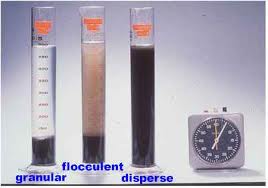 Nel caso della I esperienza 
Cu(OH)2 precipitato disperso
CuO precipitato granulare/flocculento
3
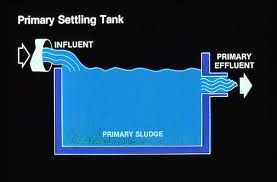 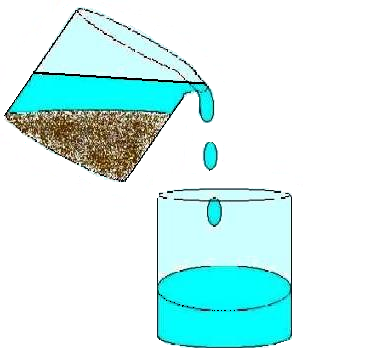 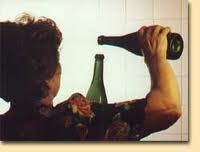 esempi di sedimentazione
Applicabilità: solidi di grossa granulometria che si separano spontaneamente dal liquido che deve rimanere il più limpido possibile.
4
Sedimentazione industriale di acque
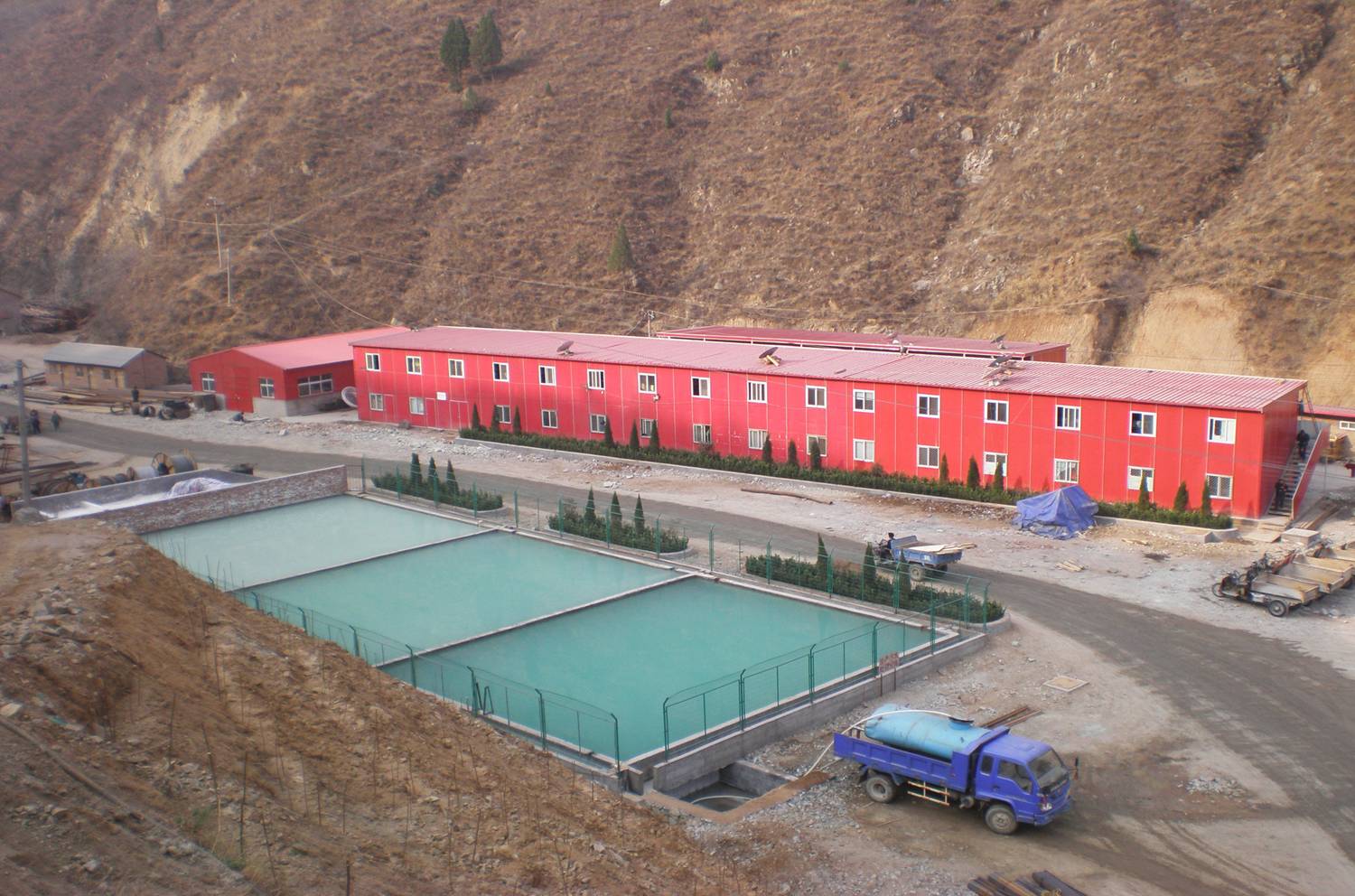 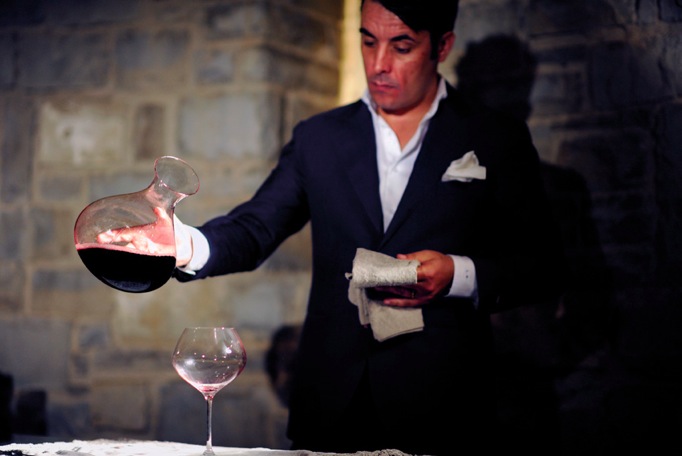 Sedimentazione del vino nel decantatore
5
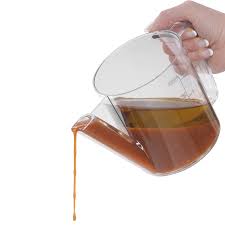 Si può adoperare anche per separare liquidi immiscibili
es. acqua e olio
6
CENTRIFUGAZIONE     sedimentazione per forza centrifuga
Si usa quando la sedimentazione per gravità è un processo lento o/e il solido ha granulometria molto fine e resta in sospensione.
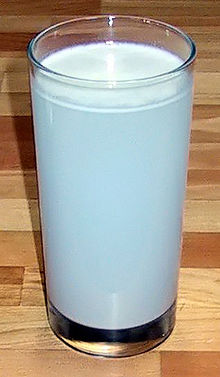 es. Cu(OH)2 oppure farina in H2O
7
La miscela soluto-solvente viene introdotta in contenitori di vetro o di plastica (provette col fondo conico) che vengono alloggiati in porta campioni posti all'interno di una centrifuga meccanica. 
La velocità di sedimentazione aumenta con l'accelerazione a cui la miscela viene sottoposta  (legge di Stokes).
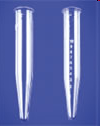 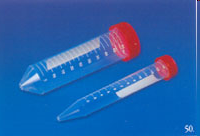 eppendorf per piccoli volumi
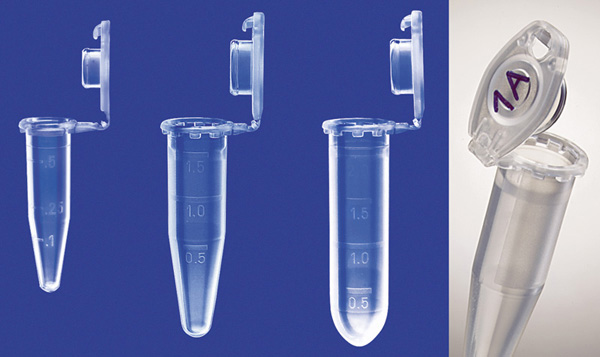 8
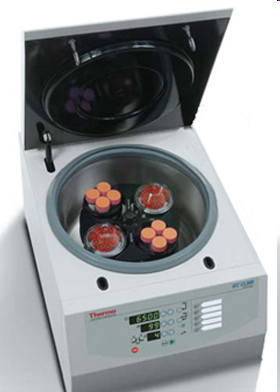 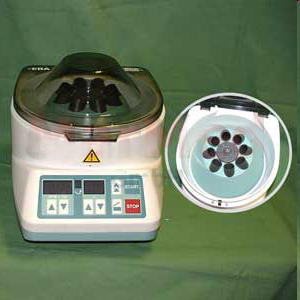 centrifughe normali, raffreddate, ultracentrifughe,…
9
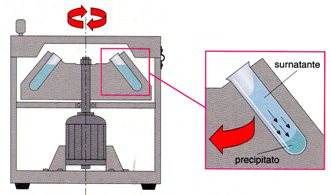 All'aumentare della velocità di rotazione aumenta la forza centrifuga e si ottiene la separazione tra la soluzione (liquido surnatante) e il solido che si deposita sul fondo della provetta.
10
SEPARAZIONE PER FILTRAZIONE  
Si usa se i cristalli di precipitato sono abbastanza grandi ma non si separano spontaneamente dal solvente
Tecniche adoperate nell’esperienza di sintesi dell’acido benzoico.
11
DUE TECNICHE DI FILTRAZIONE
1 - PER GRAVITÀ
2 - PER DEPRESSIONE
12
FILTRAZIONE PER GRAVITÀ

Risulta pratica, quando si è interessati al ricupero della soluzione
si usa: filtro di carta a pieghe supportato su imbuto a sua volta supportato su un anello reggi-imbuto
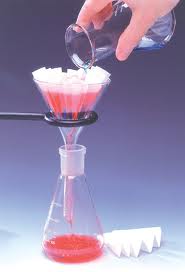 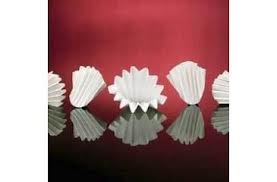 13
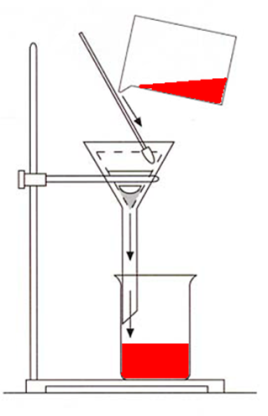 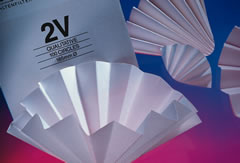 La parte che non interessa resta nel filtro che può essere opportunamente  smaltito negli appositi contenitori.
La punta del gambo dell'imbuto deve aderire alla parete del beaker per due motivi
14
1) si forma un filetto fluido sulla parete del contenitore che rende più veloce la filtrazione
2) si evitano schizzi che possono far fuoriuscire la soluzione dal contenitore
15
Perché fare un filtro a pieghe e non adoperare un filtro conico?

Quali sono i vantaggi del filtro a pieghe rispetto al filtro conico.
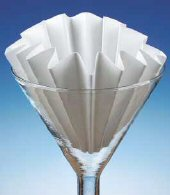 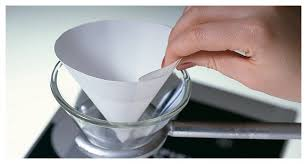 16
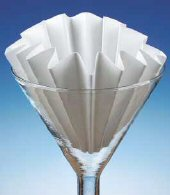 Con il filtro a pieghe il tempo di filtrazione è minore: 

infatti in questo caso la filtrazione avviene attraverso l’intera superficie della carta.
17
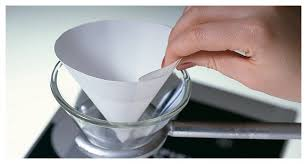 Il filtro conico 
è poco efficiente perché nella filtrazione viene usata solo 1/4 della superficie della carta: 
il tempo di filtrazione è più lungo rispetto al filtro a pieghe.
18
pori
carta
Passano solo i corpuscoli con dimensioni minori a quelle dei pori
19
Caratteristiche principali per la scelta di una carta per filtrazione:
1) spessore (dell'ordine del centesimo di mm)
2) rapporto peso/superficie (grammatura)
3) efficienza o potere di ritenzione (capacità di trattenere particelle di una certa dimensione)
20
4) velocità di filtrazione (velocità del flusso del liquido attraverso il filtro nuovo)
5) resistenza meccanica (quantità di solido che si può raccogliere senza sfondare il filtro)
21
6) capacità di carico (quantità di solido che si può filtrare prima che il filtro si riempia totalmente e si intasi, impedendo il flusso del liquido)
7) purezza chimica (% di impurezze di cui è fatto il filtro e che possono inquinare il prodotto).
22
FILTRAZIONE PER DEPRESSIONE

Risulta pratica, quando si è interessati al ricupero del SOLIDO
Vantaggi della filtrazione per depressione
tempo di filtrazione veloce  
permette di asciugare almeno parzialmente i soluti
23
Si usa un imbuto di Büchner (o di Hirsch) supportato su beuta per vuoto munita di guarnizione conica in gomma
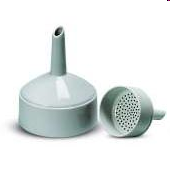 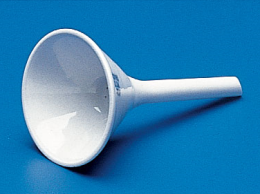 imbuto filtrante di Büchner in porcellana
imbuto filtrante di Hirsch in porcellana
24
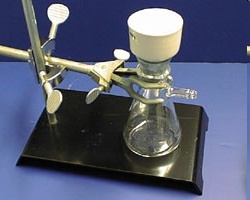 imbuto di Büchner supportato su beuta da vuoto
25
E' sempre necessaria una pompa aspirante ad acqua (se prodotti non tossici) oppure meccanica con filtri se i prodotti sono tossici
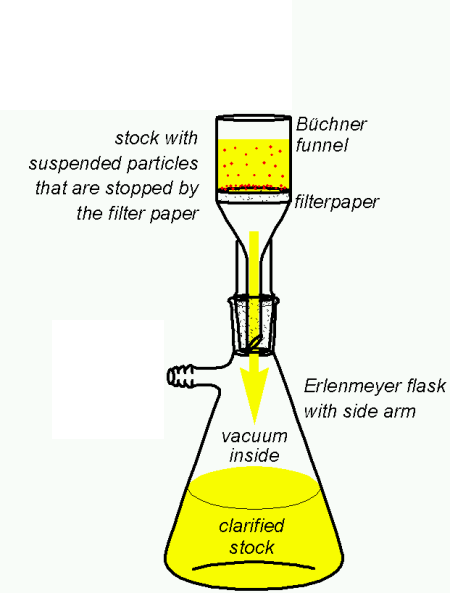 aria
rubinetto
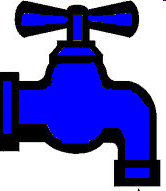 acqua
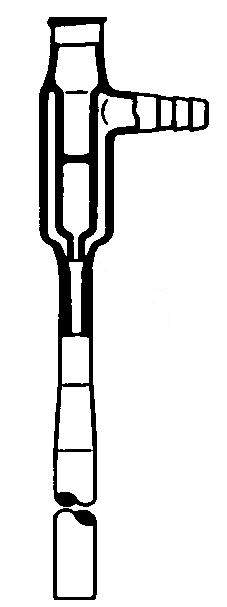 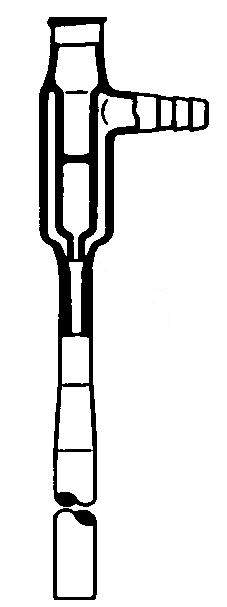 aria
acqua
aria
26
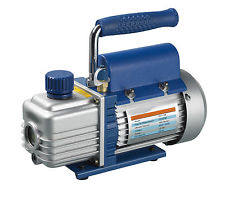 si usa pompa aspirante meccanica al posto di quella ad acqua se i prodotti sono tossici
27
Attenzione: sui banchi del lab sono presenti parecchi rubinetti collegati con pompe ad acqua.

Prestare attenzione!!! Non collegare la beuta al rubinetto senza la pompa!!!
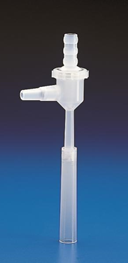 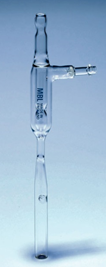 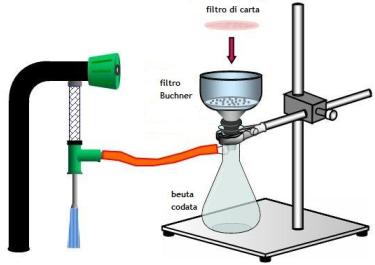 aspirazione
acqua
pompa in vetro
pompa in plastica
aspirazione
pompa
28
Come si monta l’apparecchiatura per filtrazione per depressione
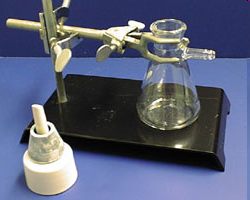 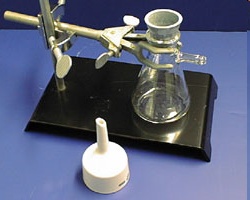 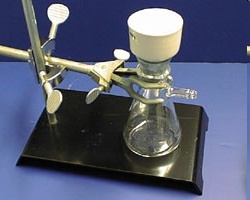 büchner con guarnizione conica o guko
29
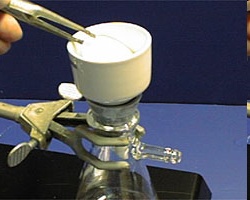 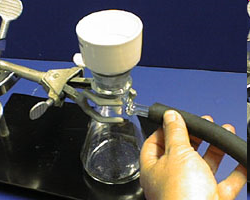 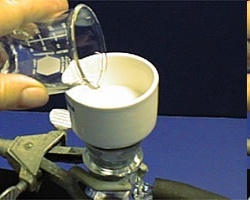 Si deve appoggiare sul fondo dell'imbuto un dischetto di carta da filtro
30
Si possono adoperare anche filtri in vetro sinterizzato
Costituiti da imbuto in vetro sul cui fondo è disposta una piastra in vetro poroso (= sinterizzato): si usano come gli imbuti Büchner e cioè nella filtrazione per depressione, ma non necessitano della carta. Pratici ma costosi.
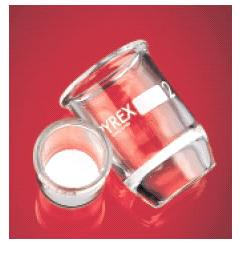 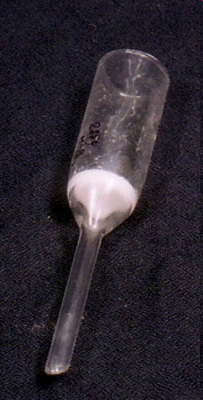 1) riutilizzabili
2) resistono a soluzioni di riducenti 
o ossidanti forti
crogiolo     e      imbuto filtranti
31
3) si essiccano facilmente in stufa 
4) hanno porosità regolare
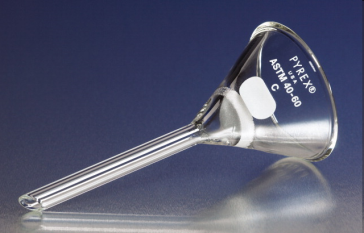 imbuto filtrante di Hirsch in vetro con filtro sinterizzato
32
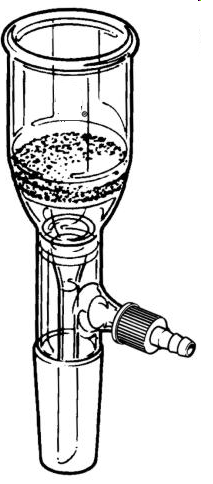 imbuto di Hirsch in vetro con cono normalizzato, attacco per pompa aspirante e setto in vetro sinterizzato: non necessita del guko ma di beuta con femmina normalizzata
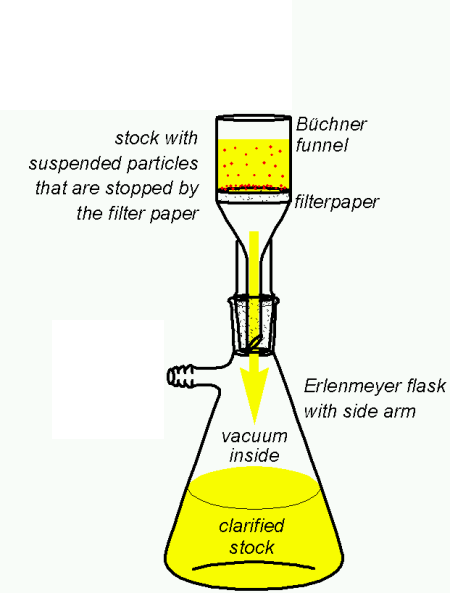 33
Esempio di purificazione di un composto solido per filtrazioni
Si supponga di voler purificare un composto solubile in acqua che possa essere contaminato da impurezze.
1) Si mette il composto in acqua e si scalda la soluzione: quando tutto il soluto è sciolto si esegue una veloce filtrazione della soluzione calda per gravità su filtro a pieghe:           eliminazione impurezze insolubili a caldo che restano nel filtro
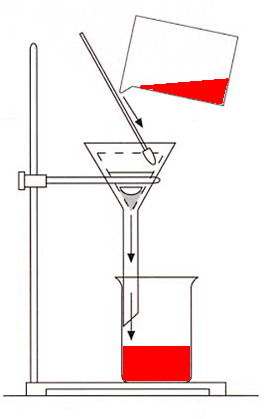 34
2) Raffreddamento lento della soluzione                precipitazione lenta del soluto per ottenere cristalli grandi e quindi meglio separabili e di piccola superficie totale.
3) Attesa per far crescere i cristalli
35
4) Filtrazione del precipitato per depressione su imbuto Büchner:         eliminazione delle impurezze solubili a freddo che vanno nella beuta mentre il solido puro resta nell’imbuto.
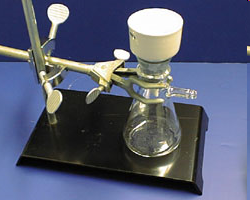 5) Lavaggio del precipitato col solvente:
Eliminazione (parziale) impurezze superficiali
36
ESTRAZIONE   altro metodo di separazione
Uso: estrazione selettiva di uno o più composti da una miscela in soluzione.
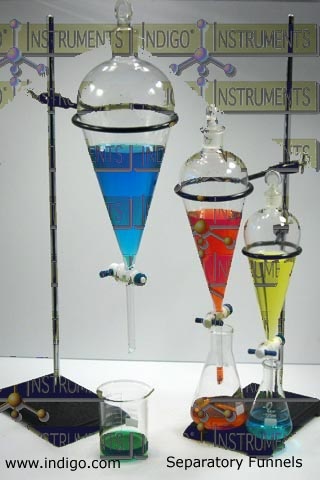 Si usano gli imbuti separatori di Squibb
37
Es. Si vuole estrarre una sostanza A da una miscela sciolta in acqua costituita da A+B.
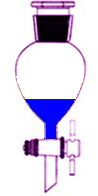 Si mette la soluzione acquosa contenente A+B in un imbuto estrattore di Squibb
A+B
38
Si aggiunge un solvente estrattore immiscibile con l’acqua (ad es. CCl4, CHCl3, c-esano, etc) in cui la sostanza da estrarre A sia solubile ma non lo sia B
(Attenzione solventi tossici, operare sotto cappa, indossare guanti e occhiali)
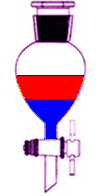 Si scuote con violenza, sfiatando per eliminare eventuali gas.
solv. org.
A
B+A
H2O
B resta tutto nell’acqua, invece A si ripartisce nei 2 solventi in base alla diversa solubilità che possiede in ciascuno di essi.
39
Si apre il rubinetto e si separano le 2 fasi raccogliendo la soluz. acquosa contenente B e un po' di A in un beaker.
nell’imbuto resta il solvente organico contenente A puro che può essere messo in un altro beaker
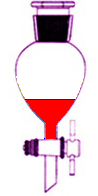 solv. org.
A puro
Per estrarre i residui di A dalla soluzione acquosa, si ripete l’estrazione  Si può estrarre più volte: per praticità ci si limita al max a 3 - 4.
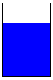 B+A
H2O
40
Alla fine resta la soluzione acquosa contenente solo B e la soluzione organica contenente solo A
41